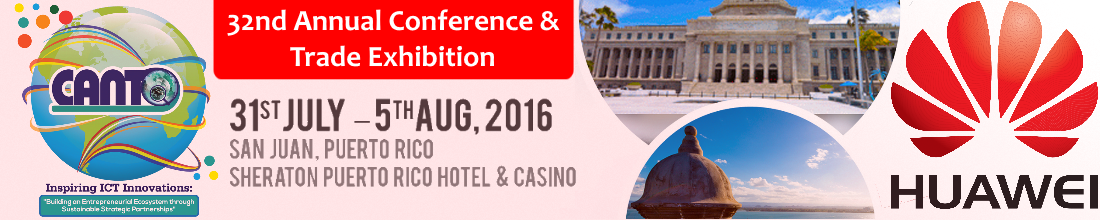 Trust Leadership – The Key to Transform Organizations
Melissa Harris, MBA
CEO, Telecom Training Corporation
CANTO Sales, Marketing and Customer Care Forum
August 4-5, 2016
1
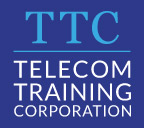 “Trust Leadership – The Key to Transform Organizations” - Agenda
The State of the Union on Trust
Impact on Employees & Companies With Low Trust
10 Ways to Develop Leadership Trust
Embed Trust in the Corporate Culture
Benefits of Trust Leadership
2
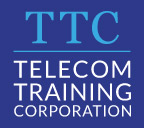 www.telecomtrainingcorporation.com
The Current Trust Climate
Trust is declining everywhere
Trust in our culture at large, in our institutions, and in our companies is significantly lower than a generation ago 
49% of employees trust senior management
28% believe CEOs are a credible source of information (Stephen Covey)
3
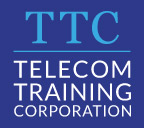 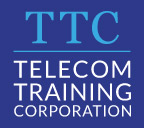 www.telecomtrainingcorporation.com
The Root Cause Of Amazing Company Culture Is Trust
Recent buzz words are “employee engagement” and “transforming company culture”
Trust affects a leader’s impact and the company’s bottom line more than any other single thing
A company can have a:
Compelling vision
Solid strategy
Great communication skills
Innovative insight
Skilled team
But if people don’t trust their leadership, the company will never get the desired results (David Horsager, author)
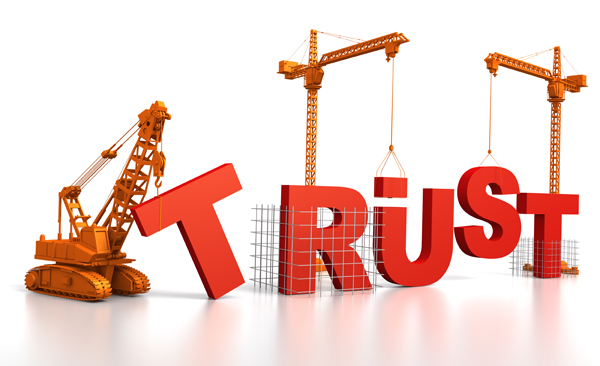 4
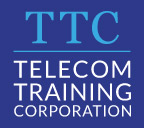 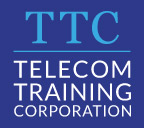 www.telecomtrainingcorporation.com
[Speaker Notes: David horsager author of the trust edge: how top leaders gain faster results, deeper relationships and a stronger bottom line

Secrets On How To Build Trust As A Leader
by Jacob Shriar - April 11, 2014]
Statistics About the Importance of Trust
91% of employees say it’s important to have a boss you can trust
48% of bosses said this is important (Forum Leadership Pulse Survey)
45% of employees say lack of trust in leadership is the biggest issues impacting their work performance (Tolero Solutions Survey 2014)
87% of participants planned to look for a new job in 2014 with half claiming the reason was they “didn’t trust their boss” (StaffBay Survey)
59% of respondents left a company due to trust issues
Lack of communication and dishonesty were key contributing factors (Ken Blanchard Study)
High trust companies outperform low trust companies by nearly 300% (Watson Wyatt Study)
5
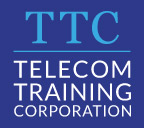 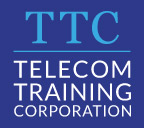 www.telecomtrainingcorporation.com
[Speaker Notes: Secrets On How To Build Trust As A Leader
by Jacob Shriar - April 11, 2014]
Impact on Employees When They Can’t Trust Leadership
Feel unsafe and think that no one “has their back”
Cynicism, doubt, worry, fear, and anxiety creates “time off-task” speculation
Low energy and lack of engagement
Doubt rather than cooperate
Pull back and withdraw
Spend more energy on self preservation and job hunting instead of job performance
Will do the job requested of them, but are not likely to go above and beyond 
Avoid communication with leaders 
Out of fear of retaliation 
Because they feel that they can’t trust leadership to be transparent with them so why bother returning the favor
Lack of risk-taking and defensiveness create an environment requiring close supervision and control
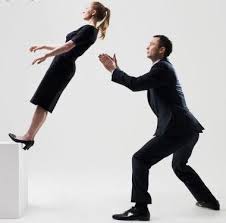 6
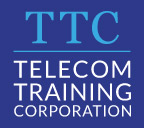 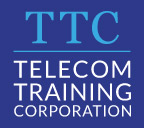 www.telecomtrainingcorporation.com
Consequences of Lack of Trust For Companies
Ineffective team performance
Poor customer service satisfaction
Low brand loyalty 
Reduced transparency and communication 
Decreased innovation and creativity 
Lack of agility and responsiveness to changing conditions
Increased talent and acquisition costs 
Declining profits
7
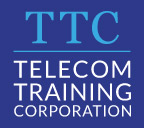 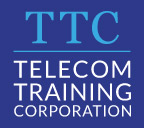 www.telecomtrainingcorporation.com
[Speaker Notes: Lack of Trust in Leadership is the biggest issue impacting performance – how do you fix the problem
Tolero solutions may 7 2014]
10 Ways to Develop Leadership Trust
Willingly Share Information 
Communicate Effectively 
Frequently Ask For Feedback
Actively Listen And Take Action 
Admit Mistakes
Trust Others First And Involve Them In Decisions
Sincerely Care
Reduce Fear and Keep Things in Perspective
Create A Win/Win Team Environment 
Consistently Demonstrate Integrity And Honesty
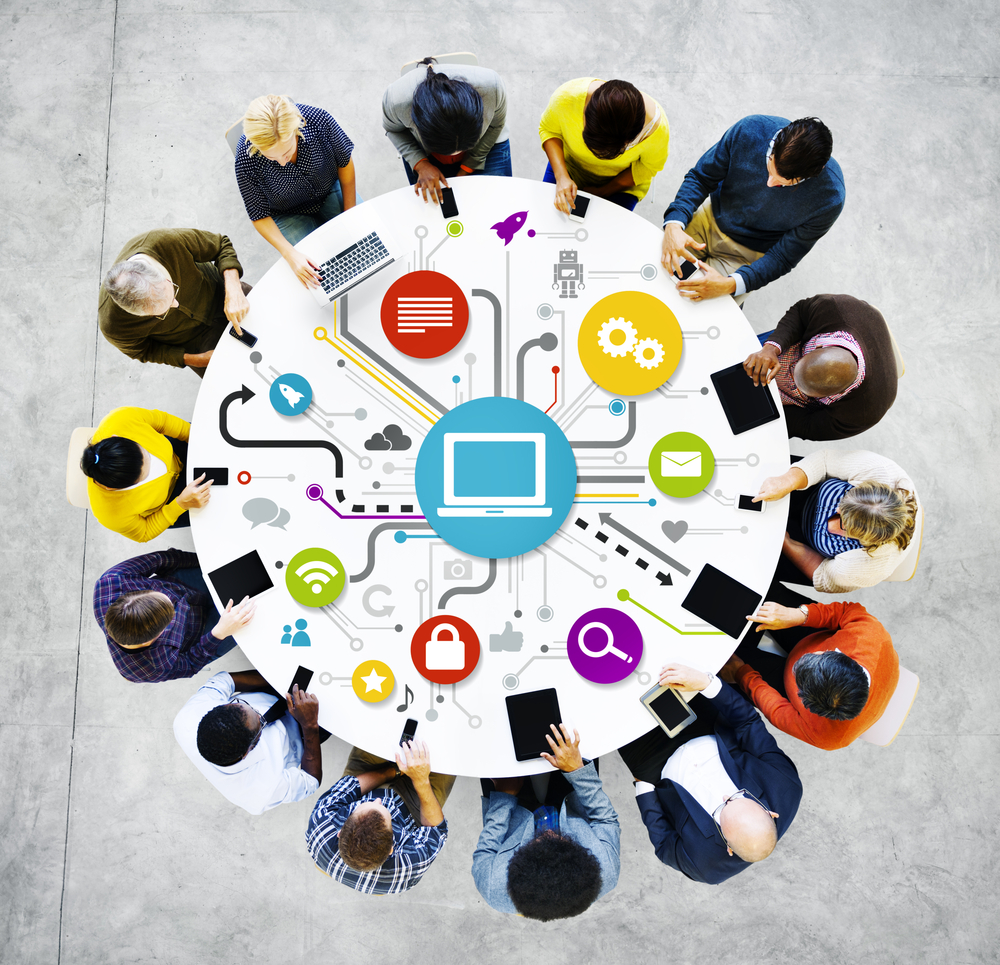 8
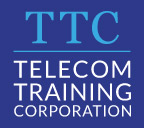 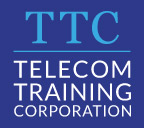 www.telecomtrainingcorporation.com
1. Willingly Share Information
Share the long term vision by explaining “what” and “why”
Explain how their work makes an important difference
This demonstrates trust in them for however they end up getting there
Results in passionate employees
Communicate openly and transparently 
Particularly during tough times explain what’s going on
Creates a sense of “we’re in this together”
Understanding how a decision was made and the thought process behind that decision can have a huge impact on how people feel about the decision
Keep talking about what matters
60 percent of respondents in the Edelman Barometer of Trust said they need to hear a company message 3-5 times before they believe it
9
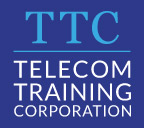 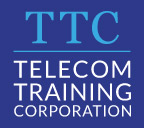 www.telecomtrainingcorporation.com
2. Communicate Effectively
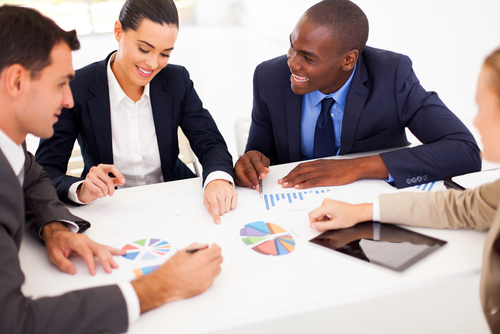 Tell the truth
Even when it’s difficult
Not just what you think employees want to hear
Understand what employees need to know 
Don’t assume expectations are shared
Paint word-pictures to help people see the end vision or what it looks like to hit the target
Communicate facts 
Be considerate of their efforts 
Be sensitive to their feelings
10
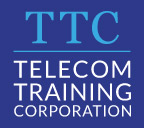 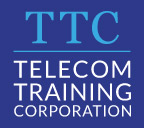 www.telecomtrainingcorporation.com
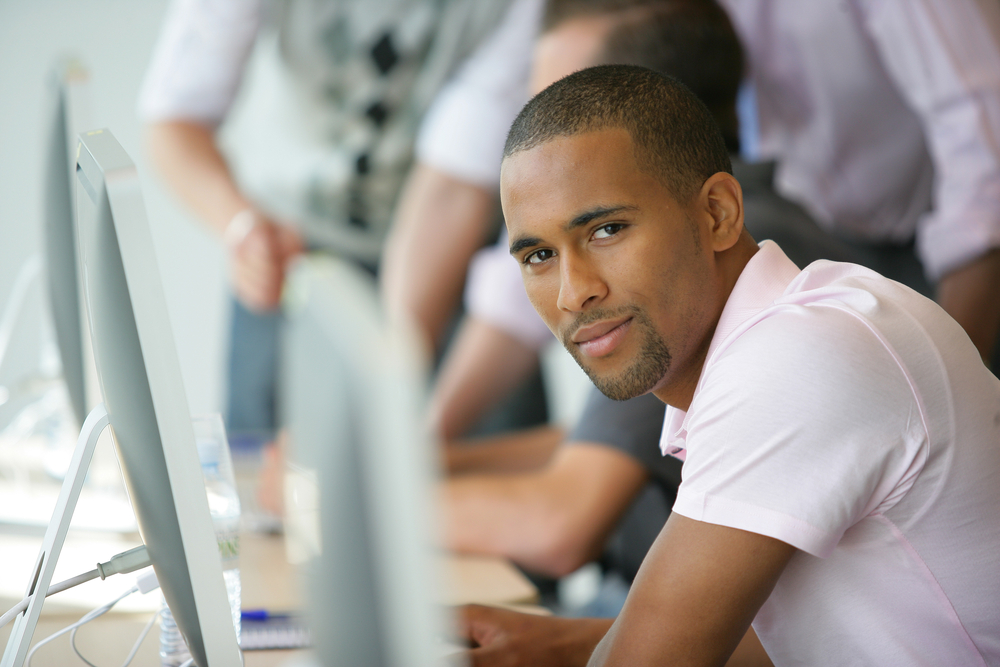 Quotes
What I tell you 3 times is true. 
(Lewis Carroll, author)

An individual without information cannot take responsibility. An individual who is given information cannot help but take responsibility. 
(Jan Carlson, former CEO of Scandinavian Airlines)
11
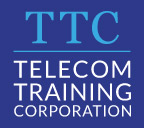 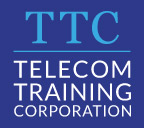 www.telecomtrainingcorporation.com
3. Frequently Ask For Feedback
Don’t consider yourself above feedback
Don’t assume your knowledge and skills will be sufficient for tomorrow's challenges
Don’t presume you have all the answers 
Don’t assume you know what matters most to others
Thank people for feedback
It’s important that individuals feel that their views are heard by someone in authority to act
It is not about them getting their way
The individual believes that her perspective has meaning and is respected
12
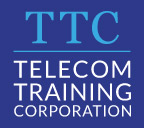 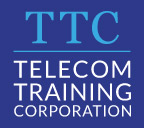 www.telecomtrainingcorporation.com
4. Actively Listen & Take Action
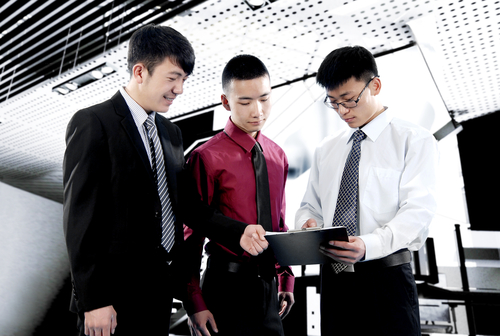 Listen before you speak 
Don’t listen so you can talk
Be genuinely interested 
Listen so you can learn and understand 
Reflect back what you heard
Take action and follow up 
Trust can shut down just as quickly as it develops  without taking action
13
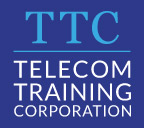 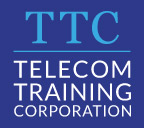 www.telecomtrainingcorporation.com
Quote
Nothing beats personal, two-way communication for fostering cooperation and teamwork and for building an attitude of trust and understanding among employees. 
(Bill Packard, Co-founder of Hewlett Packard)
14
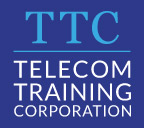 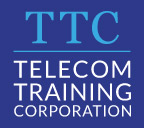 www.telecomtrainingcorporation.com
5. Admit Mistakes
Leadership's big test is how it responds to mistakes
True leaders can stand up and say “I made a mistake, I own this, I am going to fix it, I am not going to do it again”
Tylenol vs. British Petroleum – 2 CEO's
One believed and one was not
One led their company to greater heights while the other was pulled off the job 
Making mistakes is okay
When leaders don’t admit errors is when it’s not oaky
Take responsibility and apologize to increase respect
Don’t shift the blame to others or make excuses
15
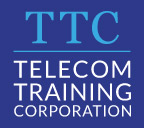 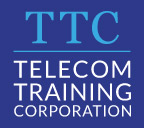 www.telecomtrainingcorporation.com
Quote
A good leader takes a little more than his share of blame; a little less than his share of credit. 
(Arnold H. Glasgow)
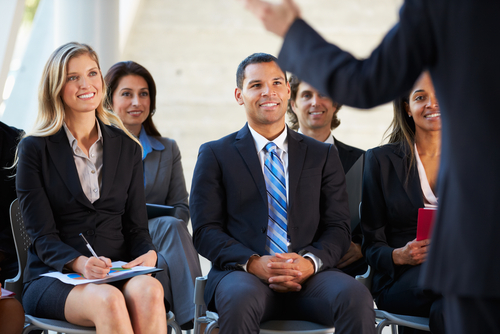 16
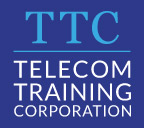 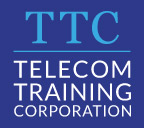 www.telecomtrainingcorporation.com
6. Trust Others First & Involve Them In Decisions
Demonstrating trust is the quickest and best way to engender trust 
You also find out what they are capable of
Establishing rules, policies, and procedures to protect against a few “bad apples” sends the wrong message to the vast majority of employees who need and deserve to be trusted
Employees won’t trust you unless you show them that you trust them first
Leaders often think trust should flow one way: towards them 
Treating people as capable adults shows you trust them to be part of good decisions and they will trust you more in return
Involve employees in decisions that directly affect them
This means bringing people in before you’ve made the decision	
Even if they don’t make the final decision, they are more likely to support the decision
17
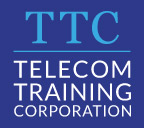 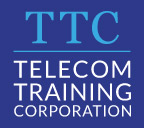 www.telecomtrainingcorporation.com
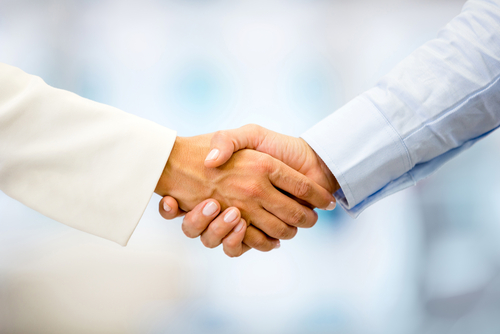 Quotes
Few things can help an individual more than to place responsibility on him and to let him know that you trust him. 
(Booker T. Washington)

I have found that by trusting people until they prove themselves unworthy of that trust, a lot more happens. 
(Jim Burke, Former CEO at Johnson & Johnson)
18
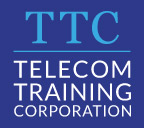 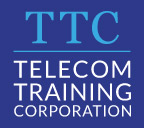 www.telecomtrainingcorporation.com
7. Sincerely Care
See people as individuals, not with biases
Gender
Generational 
Stereotypical  
Show you care 
Flexible schedules
Employee Assistance Plans
Opportunities for personal growth
Good work life balance
Operate with a compassionate heart
They’ll show compassion for you
Don’t underestimate the power of sincerely caring about another person
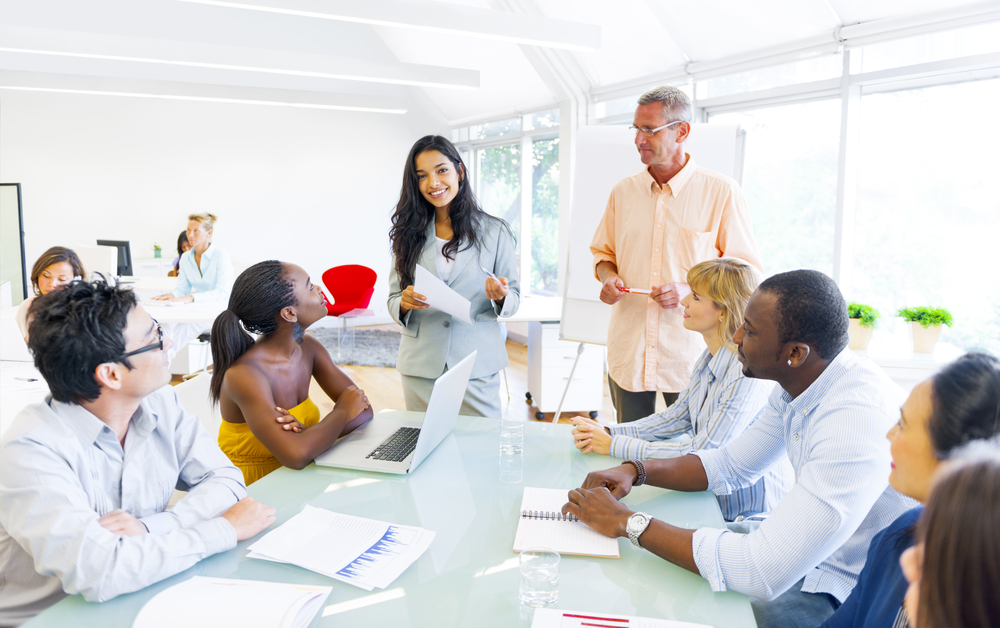 19
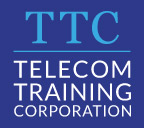 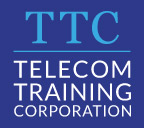 www.telecomtrainingcorporation.com
8. Reduce Fear and Keep Things in Perspective
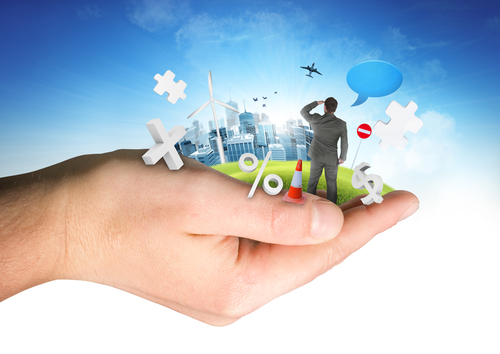 Fear and trust are mutually exclusive
Employees often fear leaders since they have lots of power 
To hire, fire, promote, demote, assign or withdraw choice assignments and perks, give or withhold recognition
Devote time and effort to make people feel safe
Empathy involves understanding other’s anxiety and making a genuine effort to reduce it
Put setbacks in context
Don’t yell first with every problem
Step back before sounding the alarm
Realize things don't always turn out despite best efforts
20
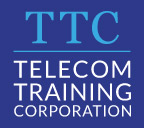 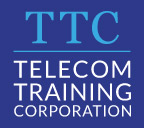 www.telecomtrainingcorporation.com
9. Create A Win/Win Team Environment
Remove barriers to success
Manage direction and work, not people
Leave the fun in work by setting direction, not dictating details
Clear hurdles, reduce bureaucracy and make it easier, not harder, for people to get their work done
Appreciate and reward others
Thank employees and credit them for their work
Recognize employees for a job well done
Value and appreciate their ideas  
Show support and understanding even when mistakes are made 
Show gratitude 
Grateful people don’t feel entitled, complain or gossip
Model the behavior you seek
Align actions with words
21
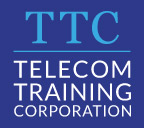 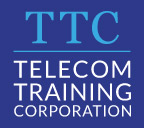 www.telecomtrainingcorporation.com
Quote
The leaders who work most effectively, it seems to me, never say ‘I’ and that’s not because they have trained themselves not to say ‘I’. They don’t think ‘I’, they think ‘team.’ 
(Peter Drucker)
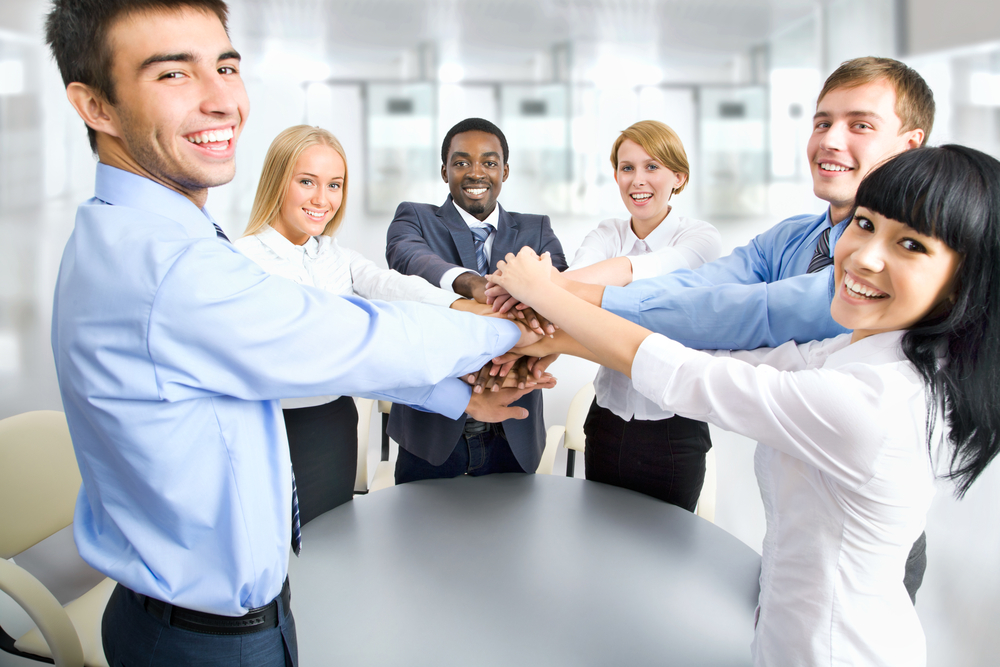 22
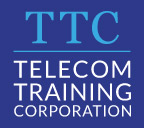 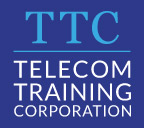 www.telecomtrainingcorporation.com
10. Consistently Demonstrate Integrity & Honesty
Don’t make promises that you can’t keep
Rigorously keep commitments in all relationships, day after day and year after year
Under-promise and over-deliver
The easiest way to ruin trust is to not keep your word  
Employees usually will forgive for a while
Eventually they stop believing what is said 
Be real and sincere
Don’t try to fake it or it will backfire
23
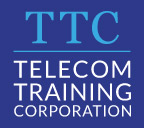 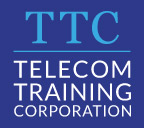 www.telecomtrainingcorporation.com
[Speaker Notes: Build accountability into the culture
Use processes such as an evaluation of every project (positives, negatives, things to change) or a status report and next steps in each meeting agenda (tracking deadlines and milestones) 

Write thank you notes
Arrogance and a been there done that attitude prevent you from growing and compromise others confidence in you . There is always more to learn so make a habit of reading ,learning and listening to fresh information.
In every area of life, it’s the little things – done consistently – that make the big difference. 
Trust is like a forest . It takes a long time to grow and can burn down with just a touch of carlessness]
Self-Rating Activity
24
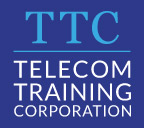 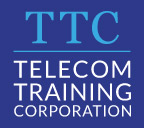 www.telecomtrainingcorporation.com
[Speaker Notes: Trust Attribute
Rate Yourself on a Scale of 1-10 
(1 is awful and 10 is superlative!)]
Embed Trust Into The Company Culture
Low trust is not just a social issue
It’s an economic matter
Trust should be a key company value and objective
It must be like any other goal that is focused on, measured, and improved
Communicate that trust matters 
State that it is the right thing to do and the economic thing to do
Make an initial baseline measurement of organizational trust
Track improvements over time
Realize it takes time to develop
Is easily and quickly destroyed
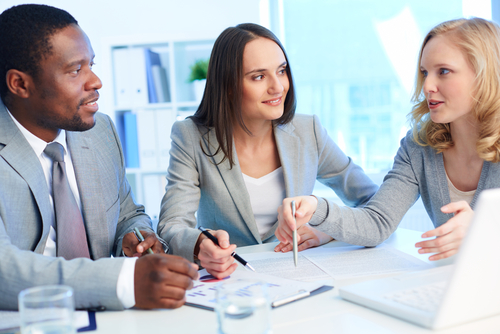 25
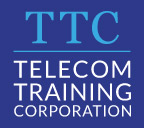 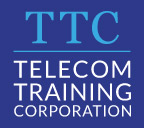 www.telecomtrainingcorporation.com
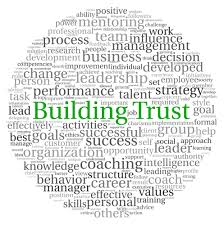 Benefits of Trust
Employee Benefits
Inspired and motivated 
Confident with decisions
Influenced during uncertainty 
Engaged, committed and ready to perform
Stretch, push their limits
Volunteer to go “above and beyond”
Corporate benefits
Successful communications
Effective collaboration
Quality decisions
Agility and a sense of urgency
More innovation and creativity  
Higher performing workforce
Increased profitability
26
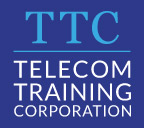 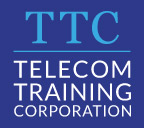 www.telecomtrainingcorporation.com
Summary Quotes
People join companies, but leave managers. 
(Andy Atkins, Interaction Associates)

Remember, when you were made a leader, you weren’t given a crown, you were given a responsibility to bring out the best in others. For that, your people need to trust you. 
(Jack Welch, former GE CEO)
27
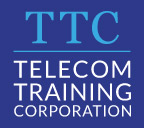 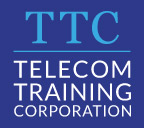 www.telecomtrainingcorporation.com
Contact Info
Melissa Harris, MBA
President, Telecom Training Corporation
615 298 5429 office
615 838 2535 cell
melissa@telecomtrainingcorporation.com
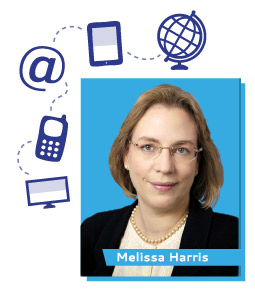 28
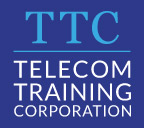 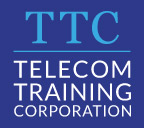 www.telecomtrainingcorporation.com